La cultura de la diversidad y la educación inclusiva.
Santiago Rosano
Diversidad
Se  sigue siendo utilizado con sentido negativo.

“Las diferentes formas de consumo educativo llevan a cabo de manera descentralizada y ‘flexible’ una reproducción de las desigualdades sociales según nuevas lógicas que apenas tienen nada que ver con la ‘escuela única’. El nuevo modelo de escuela funciona con la ‘diversidad’ y la ‘diferenciación’, en función de los públicos y las ‘demandas” (LAVAL,2004: 27).

Es una cualidad propia de la vida, “no existe cosa más natural que la diversidad. La diferencia es lo normal.” (LÓPEZ MELERO, 2004: 50). Una diversidad que no es desigualdad, sino respeto por todos los colectivos sociales segregados, por condiciones de género, de étnia, socio-culturales, religiosas, de capacidades, de ritmos de aprendizaje, de procesos de desarrollo, de orientación sexual, ideológicas, de salud, etc.
Cultura de la diversidad  (LÓPEZ MELERO, 2000: 46): la sociedad  es la que debe cambiar sus comportamientos y sus actitudes con respecto a los colectivos marginados para que éstos no se vean sometidos a la tiranía de la normalidad.

La separación absurda que hacemos entre nosotras, las capacitadas, y las otras, las discapacitadas, lejos de ayudarnos a comprender y transformar la realidad, nos obstaculiza el camino de la inclusión. 

nosotros debemos trabajar para que las personas discapacitadas se sientan incluidas
debemos reflexionar sobre cómo miramos a las personas discapacitadas
La mayoría de las personas somos discapacitadas para aceptar y convivir con lo diferente.

Manteniendo los privilegios de unas clases sobre otras, de unas razas sobre otras, de un sexo sobre otro, de unas capacidades sobre otras, de unas ideas sobre otras,… de unas personas sobre otras.
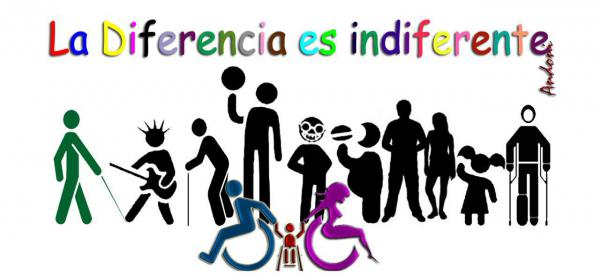 Discapacidad
Dificultad para realizar alguna función, cognitiva, física –sensorial o motora– o afectiva, en una situación determinada.
 La sociedad es la que establece lo que es normal y lo que es la discapacidad, ésta estará supeditada al tiempo y al espacio.
la formación de la ‘normalidad’ es el resultado –y la representación– de un ejercicio de poder.” (BARTON, 1998: 160 y 161).
Somos diversos “respecto a nosotros mismos a lo largo del tiempo y según las circunstancias cambiantes que nos afectan” (GIMENO, 2000: 71).
De la exclusión a la inclusión
En el siglo XVII Juan Amos Comenius (1592 - 1670), a quien se le considera el padre de la pedagogía moderna, en su obra ‘Didáctica Magna’ formula la máxima: “Educación para todos los niños y niñas del mundo (...) ricos y pobres, hombres y mujeres, los agudos, ávidos y dúctiles, los lentos aunque complacientes, los bruscos y tozudos” (REVECO, 2005: 243).
El trayecto de la exclusión hacia la inclusión
Inclusión
Dos elementos claves (s. Arnaiz)
La educación como un derecho. Un derecho universal para todas las niñas y niños; a la educación y a una educación de calidad.

La diversidad como un valor, las diferencias individuales como motivo de celebración, como refiere Moriña (2004: 30). 

Finalmente esta visión inclusiva tiene que llevar a la transformación de los centros: a fijarnos en y cambiar las escuelas, no a centrarnos en y ‘rehabilitar’ a las niñas y niños.
LA FILOSOFÍA DE LA INTEGRACIÓN Y DE LA INCLUSIÓN
“La INTEGRACIÓN tiene que ver con los niños que tienen NEE Pero poniendo el énfasis en el fracaso del alumno se enmascara la cuestión fundamental, es decir, el fracaso del sistema para satisfacer las necesidades de todos los niños” (VLACHOU, 1999: 46).
Booth y sus colaboradores (2000) sustituyen el concepto ‘NEE’ por el término ‘barreras para el aprendizaje y participación’. Ello implica un modelo social donde las barreras para aprender y participar surgen a través de una interacción entre los estudiantes y su contexto, las personas, políticas, instituciones, culturas y circunstancias sociales y económicas que afectan a sus vidas.” (MORIÑA, 2004: 39
DE LAS DIFICULTADES DE APRENDIZAJE A LAS BARRERAS DE ACCESO
SEPARACIÓN                                  EXCLUSIÓN







INTEGRACIÓN                                       INCLUSIÓN
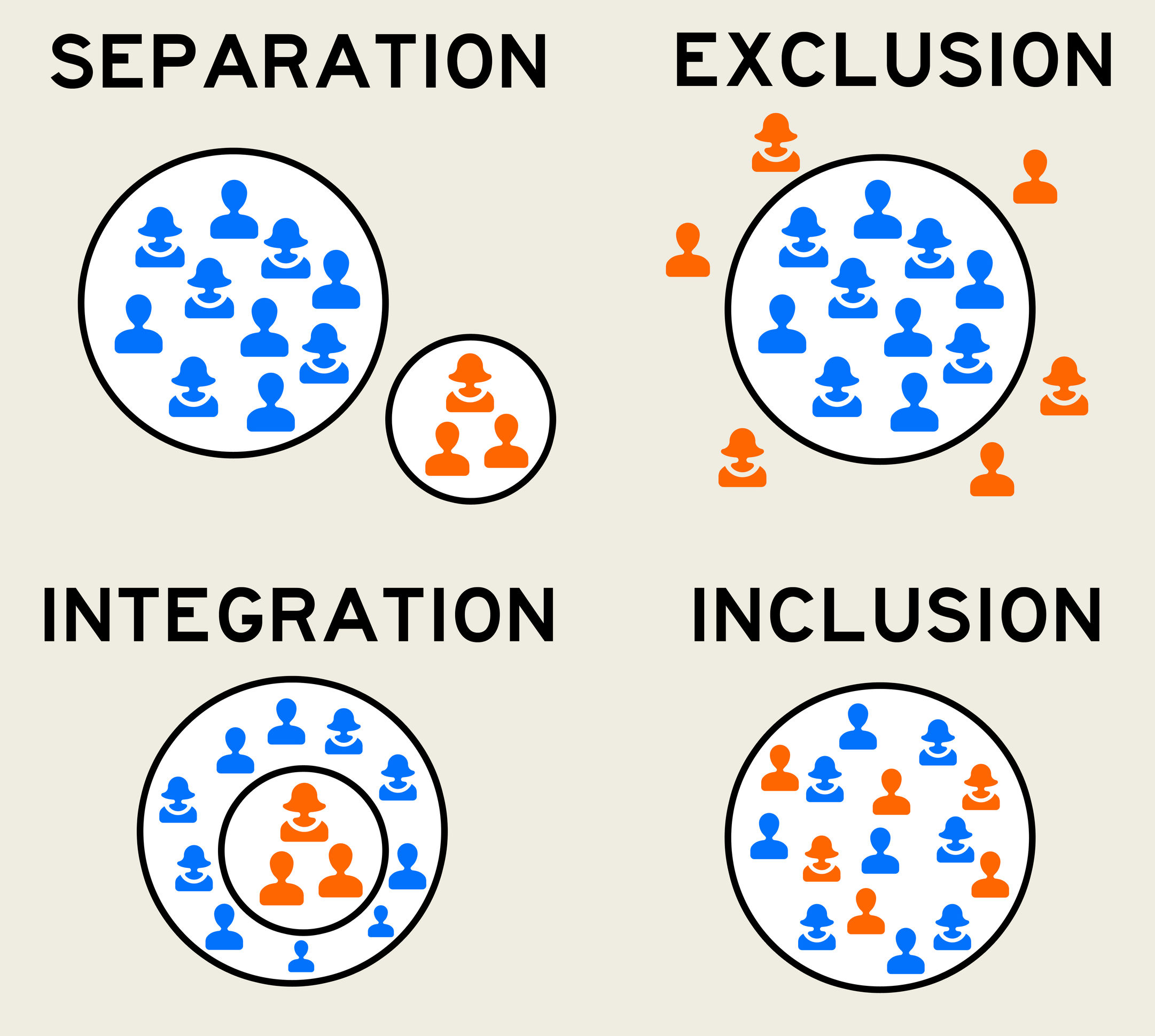 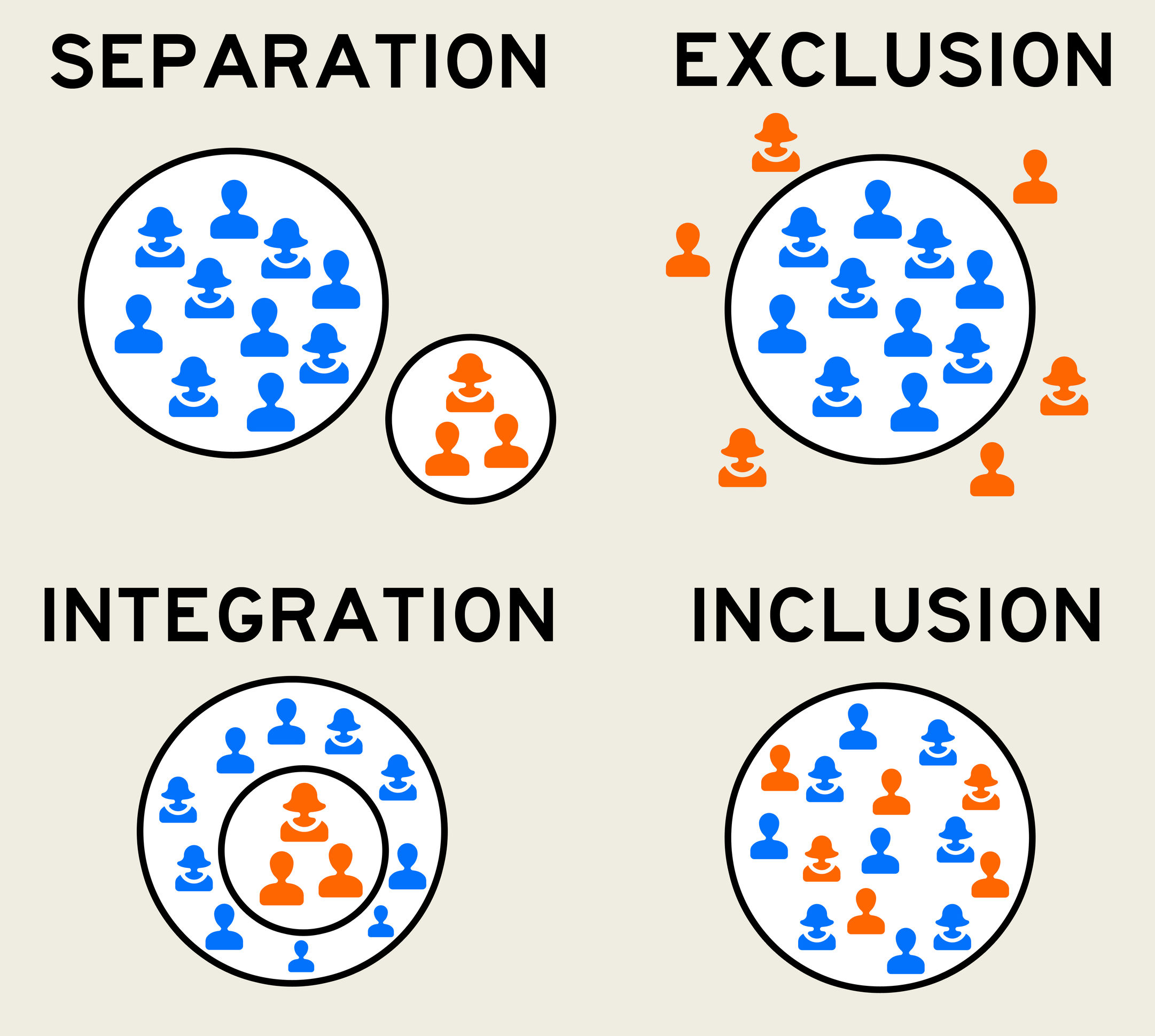